GSCE Mathematics
Problem Solving

Algebra
Higher Tier
x
x - 5
Helping hand
x - 2
The perimeter of the shape is 54 cm , what length is x ?
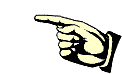 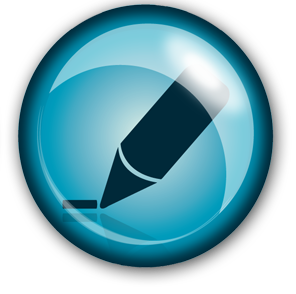 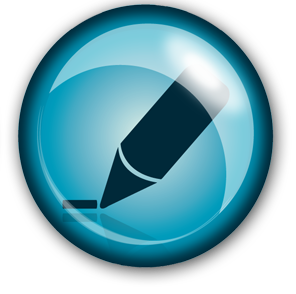 Answer
Side + Side = 2x

Six horizontals = 2(x – 2) = 2x – 4

Inside verticals = 2 ( x – (x-5) ) = 10

2x + 2x – 4 + 10 = 54

                4x + 6 = 54
                      
                       4x = 48 

                        x  = 12 cm